Applications of GOES and MODIS Aerosol Products in NOAA’s Operational Air Quality Predictions


Ivanka Stajner

NOAA/NWS




GOES-R  AQ Proving Ground Workshop, UMBC, Baltimore, MD                         March 14, 2013
Outline
Background on NAQFC
Progress in 2012
Ozone predictions
Smoke predictions
Dust predictions
-  Prototype PM2.5 Predictions
Outreach and feedback
Summary
2
National Air Quality Forecast Capability Capabilities as of 3/2013
Improving the basis for air quality alerts
Providing air quality information for people at risk
Prediction Capabilities:  
Operations:  
Ozone nationwide: expanded from EUS to CONUS (9/07), AK (9/10) and HI (9/10)
Smoke nationwide: implemented over CONUS (3/07), AK (9/09), and HI (2/10)
        Dust over CONUS: (3/12)


Experimental testing:
	Ozone predictions

Developmental testing: 
	Components for particulate matter (PM) forecasts
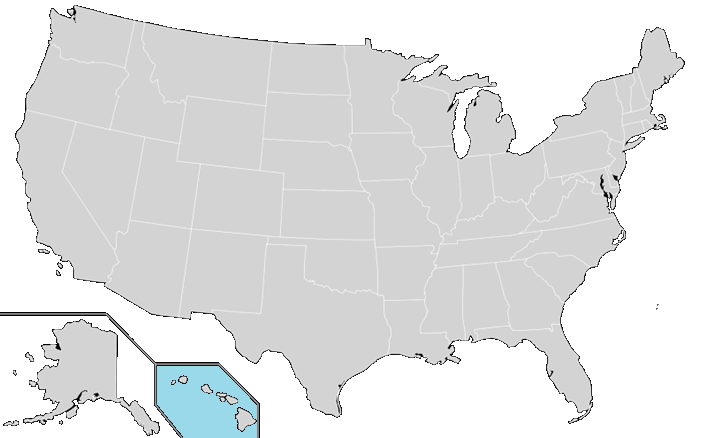 2004: ozone
2007: ozone and smoke
2012: dust
2005: ozone
2009: smoke
2010: ozone
2010: ozone and smoke
3
National Air Quality Forecast Capability End-to-End Operational Capability
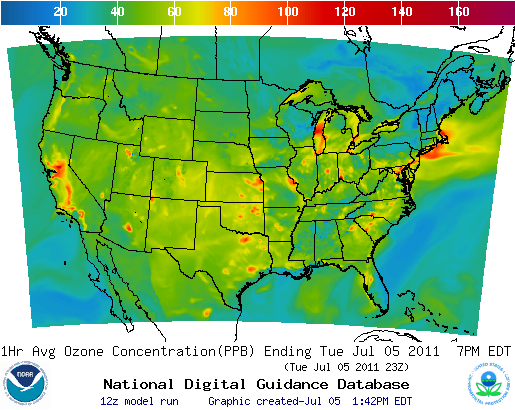 ozone
Model: Linked numerical prediction system
	Operationally integrated on NCEP’s supercomputer
NOAA NCEP mesoscale numerical weather prediction
NOAA/EPA community model for air quality: CMAQ 
NOAA HYSPLIT model for smoke and dust prediction
	Observational Input:  
NWS weather observations; NESDIS fire locations; climatology of regions with dust emission potential 
EPA emissions inventory
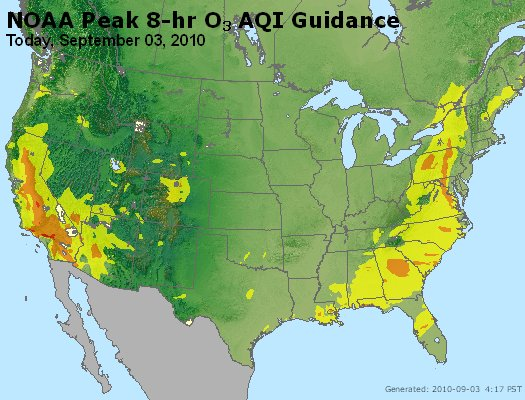 AIRNow
Gridded forecast guidance products
On NWS servers: airquality.weather.gov 		and ftp-servers
On EPA servers
Updated 2x daily
Verification basis, near-real time:  	
Ground-level AIRNow observations 		of surface ozone
Satellite observations of smoke and dust
Customer outreach/feedback
State & Local AQ forecasters coordinated with EPA
Public and Private Sector AQ constituents
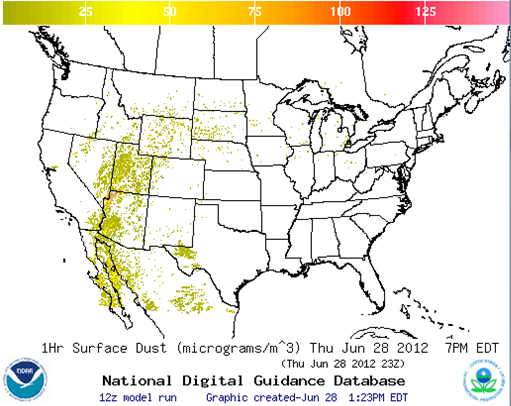 dust
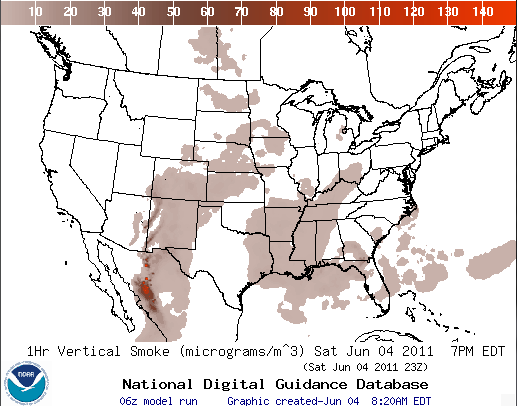 smoke
4
Progress in 2012
North American Meteorological model was upgraded to Non-hydrostatic Multi-scale Model (NMMB)
These meteorological predictions are used for all air quality predictions (October 2011)

Ozone Updates: 
Substantial emission updates: 
Mobile6 used for mobile emissions, but with emissions scaled by growth/reduction rate from 2005 to 2012
Non-road area sources use Cross State Rule Inventory
Canadian emissions  use 2006 inventory

Dust updates:
Dust predictions implemented operationally in March 2012
Dust emissions are modulated by real-time soil moisture
A longer time step implemented to speed up dust predictions (October 2012)

Smoke updates: 
Testing of updates to plume rise and deposition parameters
5
Ozone predictions
Operational predictions at http://airquality.weather.gov
over expanding domains since 2004
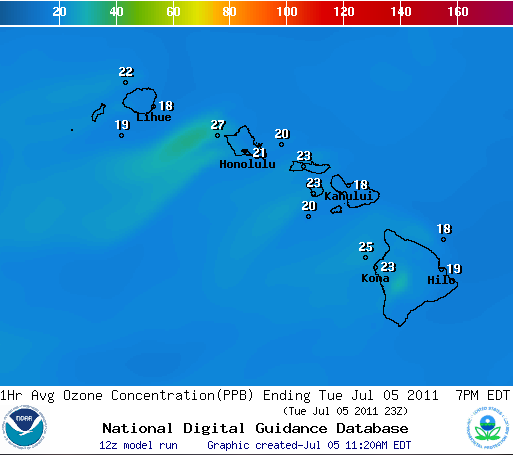 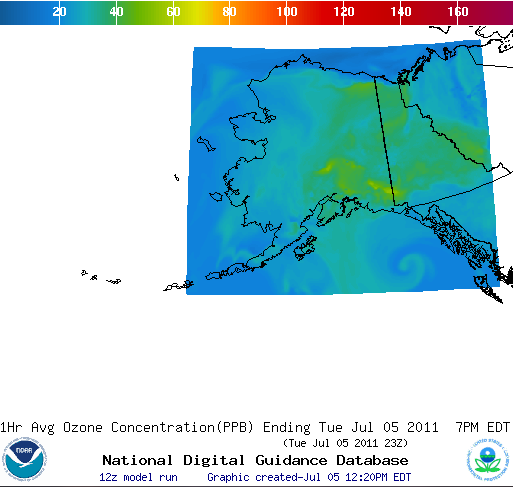 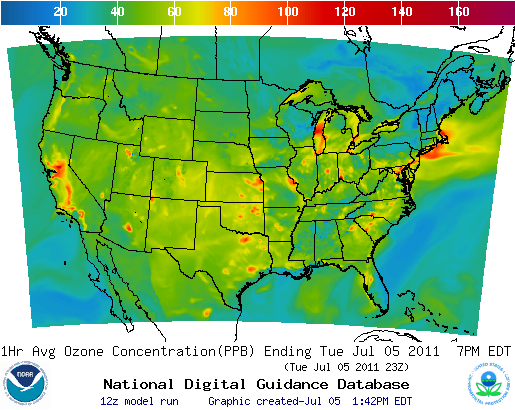 CONUS, wrt  76 ppb Threshold
Operational
1-Hr Average Ozone
1-Hr Average Ozone
1-Hr Average Ozone
8-Hr Average Ozone
8-Hr Average Ozone
8-Hr Average Ozone
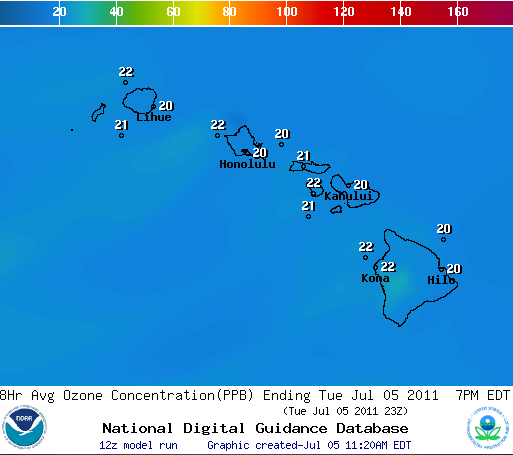 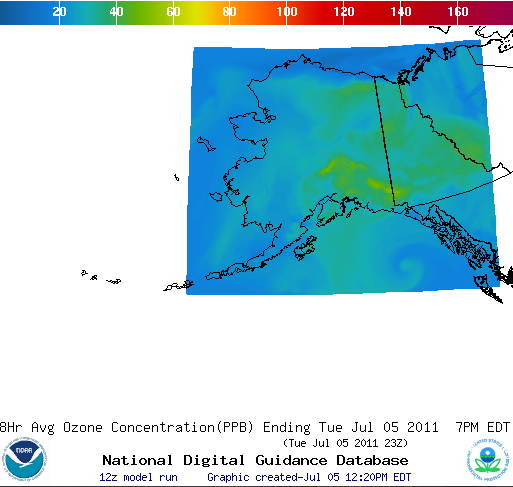 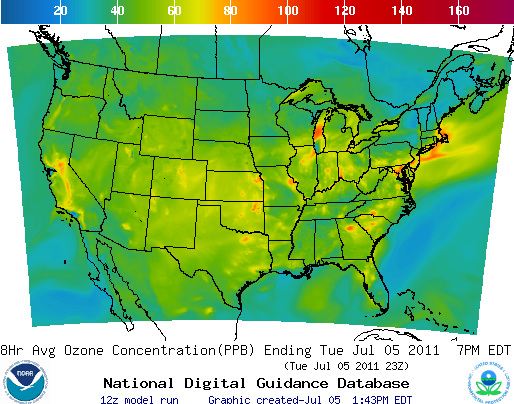 Maintaining prediction accuracy as the warning threshold was lowered and emissions of pollutants are changing
6
Smoke predictions
Operational predictions at http://airquality.weather.gov
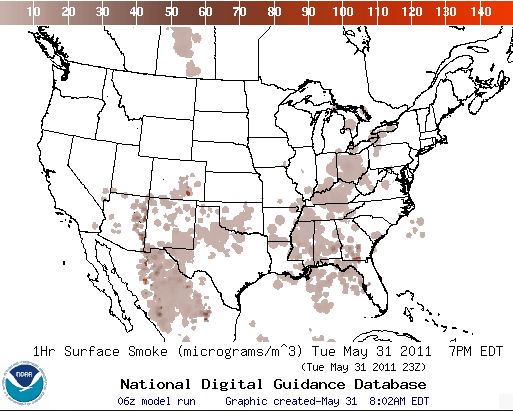 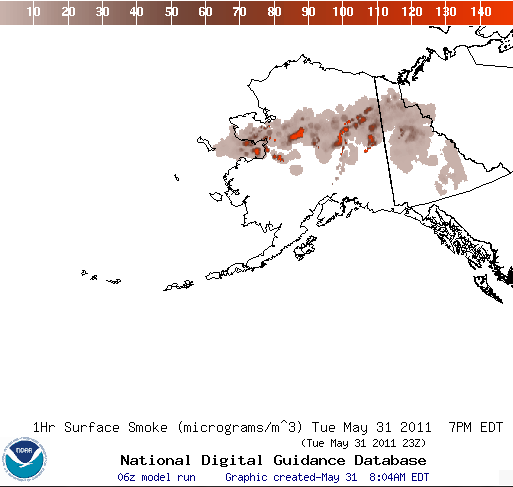 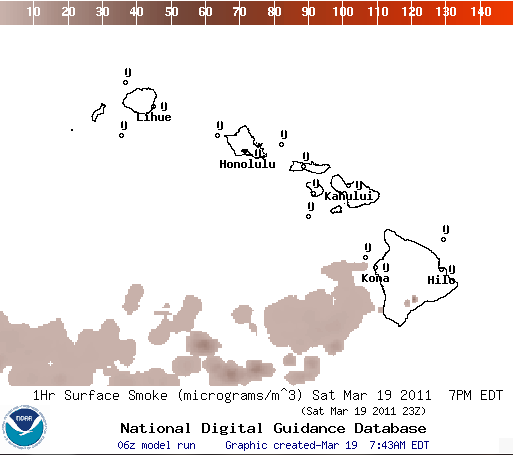 Surface Smoke
Vertical Smoke
Surface Smoke
Vertical Smoke
Surface Smoke
Vertical Smoke
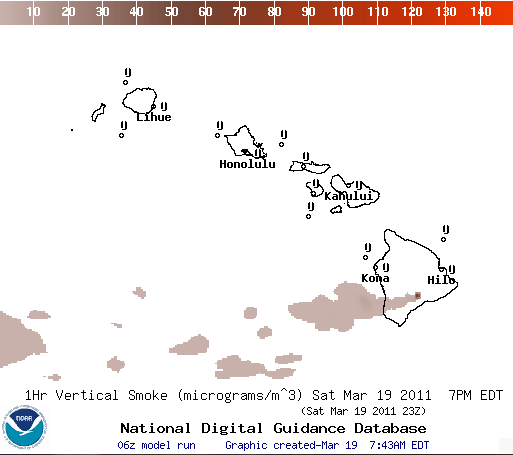 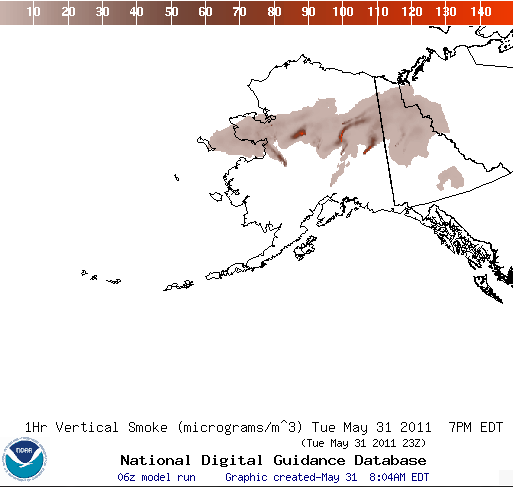 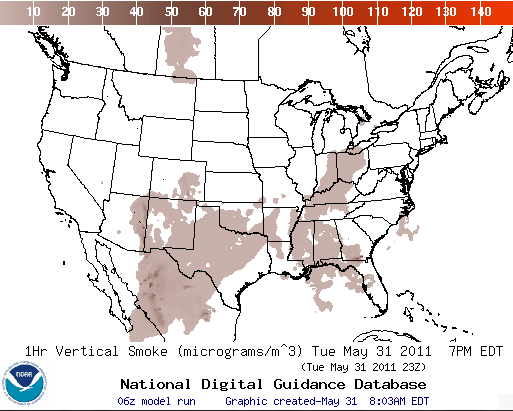 7
Smoke Forecast ToolMajor Components
Weather 
Observations
NWP Model
NAM/NMMB
NOAA/NWS
NESDIS HMS
Fire Locations
NWP Post-processors
 for AQ Modules
USFS’s BlueSky 
Emissions Inventory:
USFS
HYSPLIT Module: 
NOAA/OAR
Verification: 
NESDIS/GASP Smoke
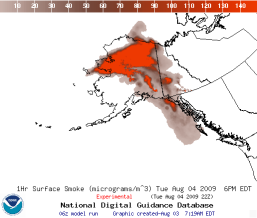 8
Colorado Springs – Waldo Canyon Fire
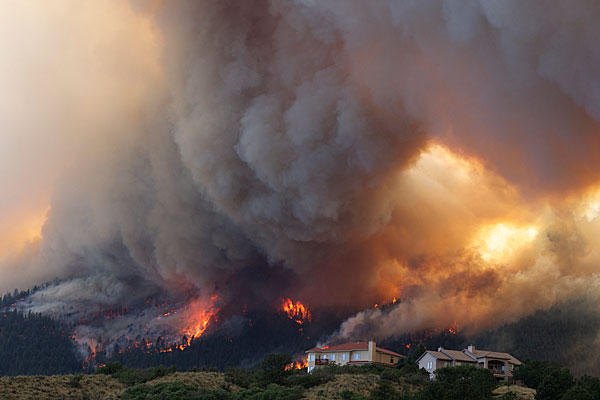 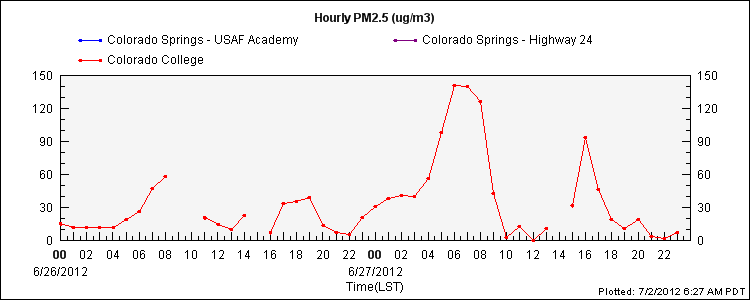 Waldo Canyon fire on June 26 in Colorado Springs2
Began on June 23, west of Colorado Springs1
Moved eastward, burning over 18,000 acres and destroying 346 homes
Peak of fire June 26-27
Evacuations reached 32,000 on June 27
The cause is under investigation
Smoke plume reached 20,000 feet2
High winds in region have fueled rapid spread of fire; dry conditions persistent; consecutive Red Flag Warning days
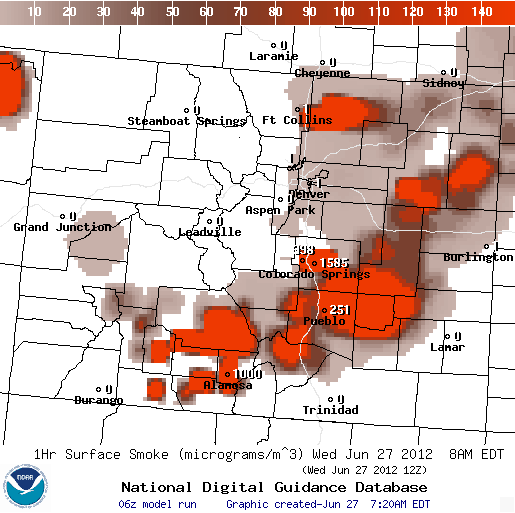 Inciweb Reports, http://www.inciweb.org/incident/2929/
Waldo Canyon fire reaches 'epic proportions‘, http://www.csmonitor.com/USA/Latest-News-Wires/2012/0627/Waldo-Canyon-fire-reaches-epic-proportions-video
9
Smoke from wildfires in Alaska
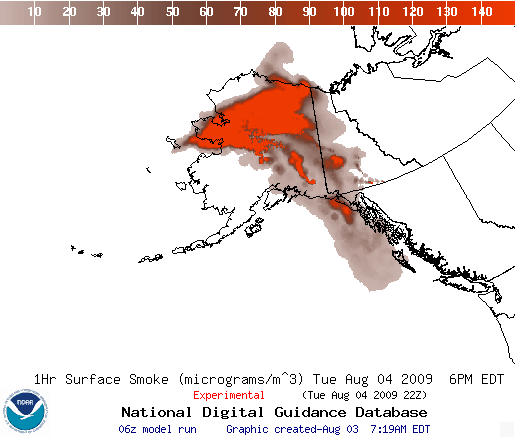 86 active wildfires on August 4, 2009
4 temporary flight restrictions
~3 million acres burned in 2009
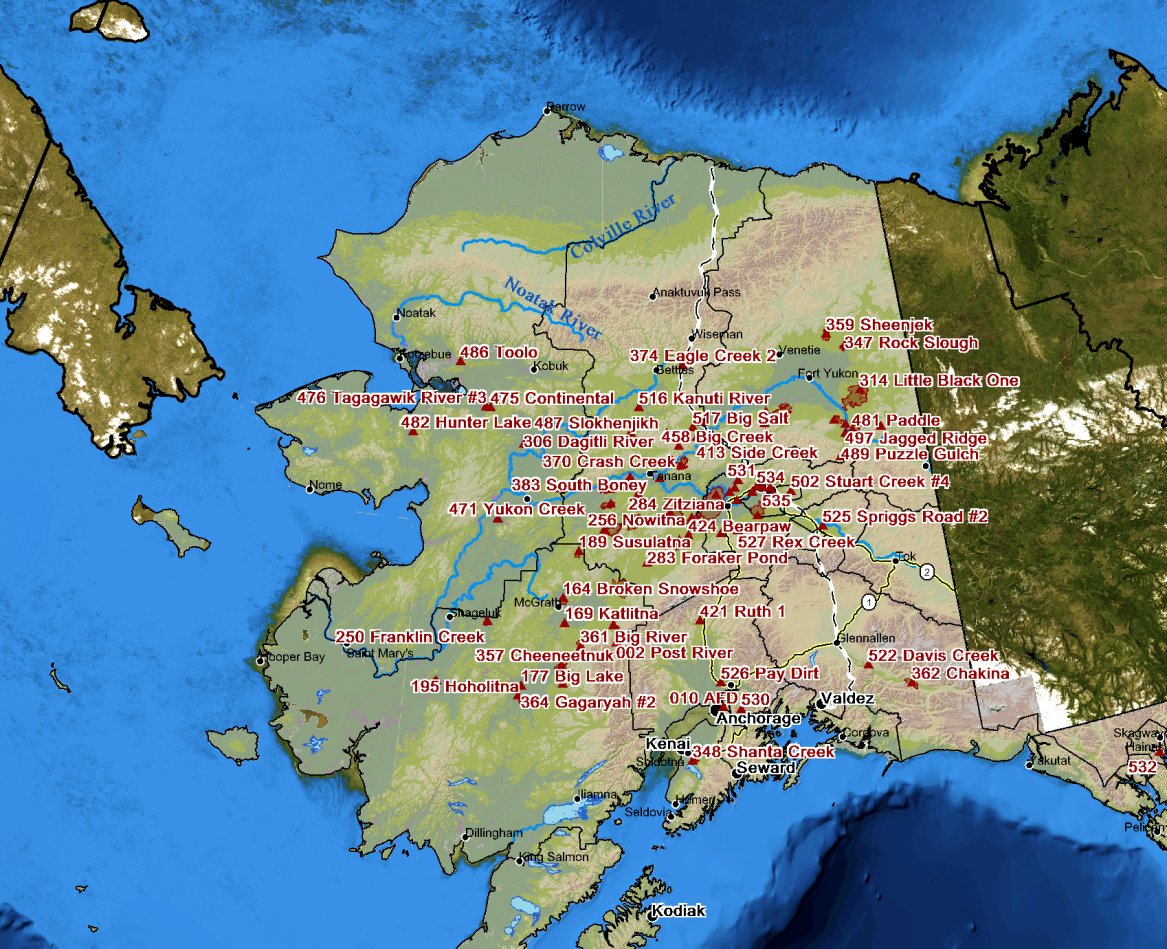 From experimental testing; 
operational since September 2009
In year 2009:
Large Alaskan fires began in early July
Driest July ever recorded in Fairbanks and second warmest July ever (avg 66.5°).
10
Smoke Verification: 
July 13, 2009
7/13/09, 17-18Z, Prediction:
7/13/09, 17-18Z, Observation: 
GOES smoke product:  Confirms areal extent of peak concentrations
FMS = 30%, for column-averaged 	smoke > 1 ug/m3
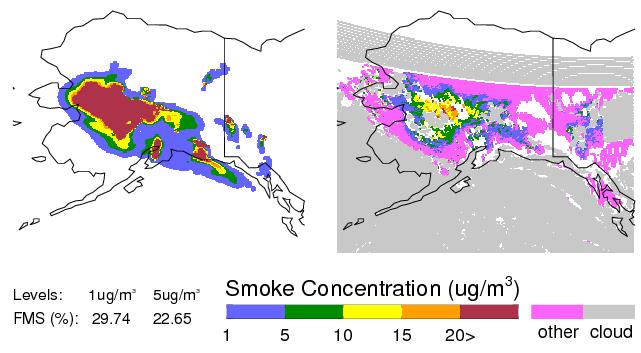 11
Verification of smoke predictions
Daily time series of FMS for smoke concentrations larger than 1um/m3
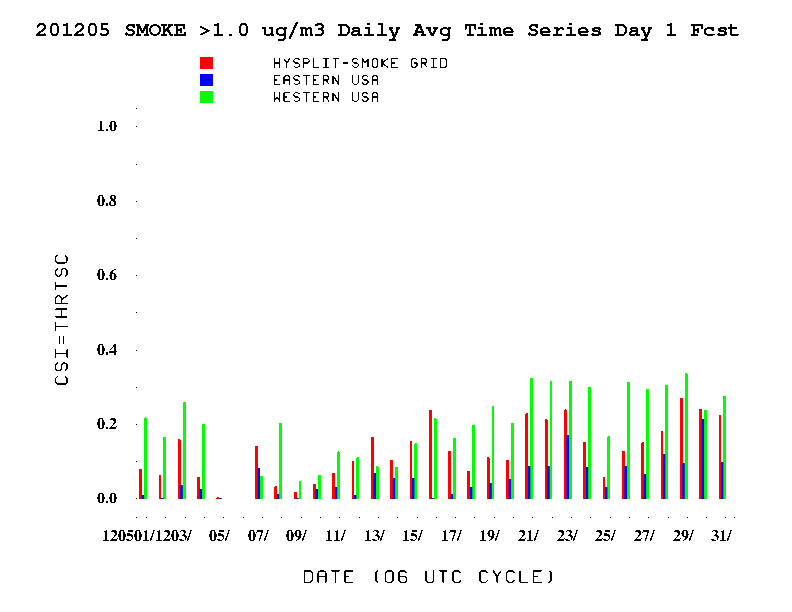 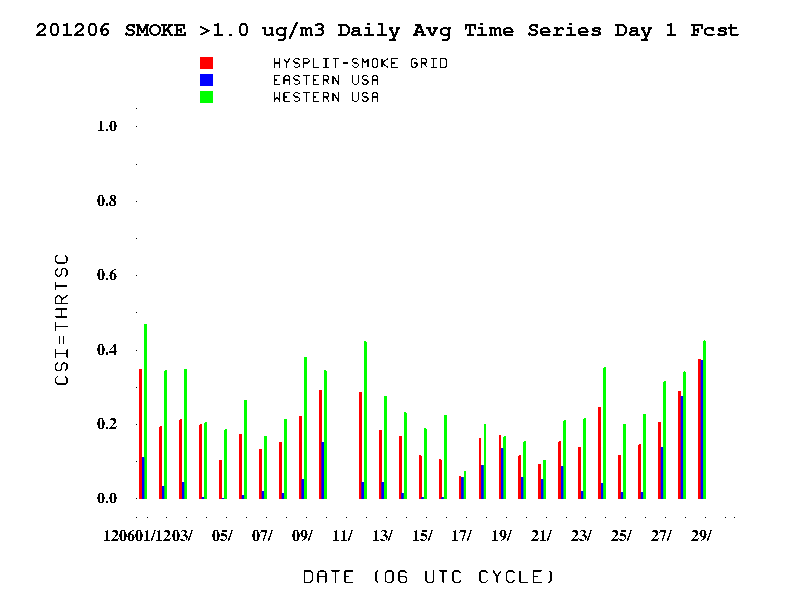 May 2012
June 2012
Figure of merit in space (FMS), which is a fraction of overlap between predicted and observed smoke plumes, threshold is 0.08 marked by green line 
NESDIS GOES Aerosol/Smoke Product is used for verification
12
CONUS Dust Predictions
Operational Predictions at http://airquality.weather.gov/
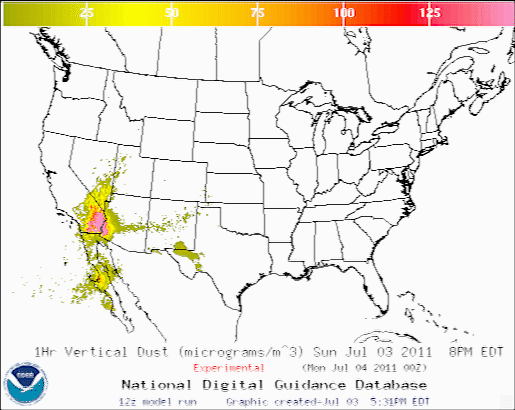 Standalone prediction of airborne dust from dust storms:
Wind-driven dust emitted where surface winds exceed thresholds over source regions
Source regions with emission potential estimated from MODIS deep blue climatology (2003-2006).  
HYSPLIT model for transport, dispersion and deposition (Draxler et al., JGR, 2010)
Emissions modulated by real-time soil moisture.
Developed satellite product for verification (Zeng and Kondragunta)
13
Phoenix, AZ dust event on July 5, 2011
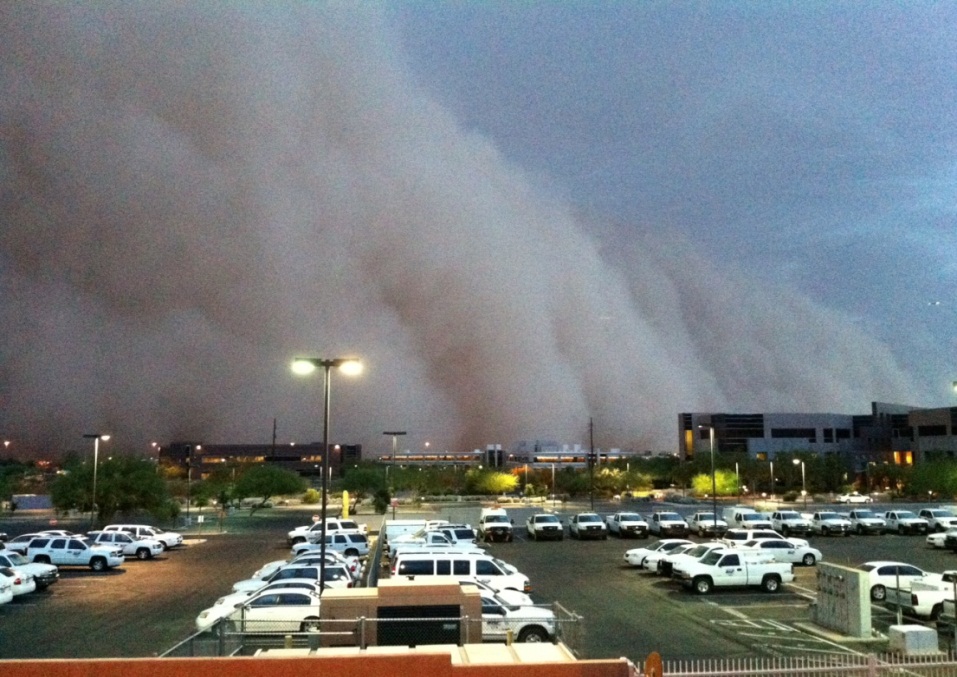 Massive dust storm hit Phoenix, AZ in the evening on July 5, 2011
Cloud was reported to be 5,000 feet when it hit, radar shows heights from 8,000-10,000 feet tall and 50 miles wide
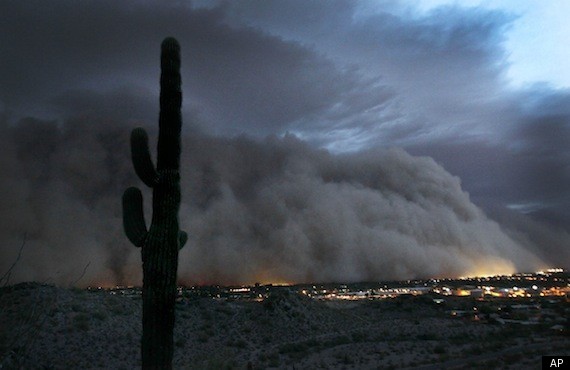 Source:  http://www.wrh.noaa.gov/psr/pns/2011/July/DustStorm.php
Originated from convection near Tucson
Stopped air traffic for over an hour
Arizona DEQ reported a PM10 concentration of 6,348 ug/m3 during peak of storm at site in downtown Phoenix 
Storm moved through Phoenix at 30-40 mph
Source: http://www.huffingtonpost.com/2011/07/06/phoenix-dust-storm-photos-video_n_891157.html
14
Phoenix Observed PM 2.5 Observations
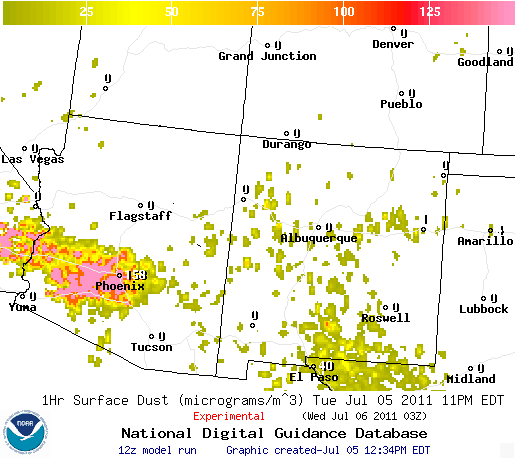 Based on observations, height of impact on Phoenix was between 8 PM and 10 PM LST
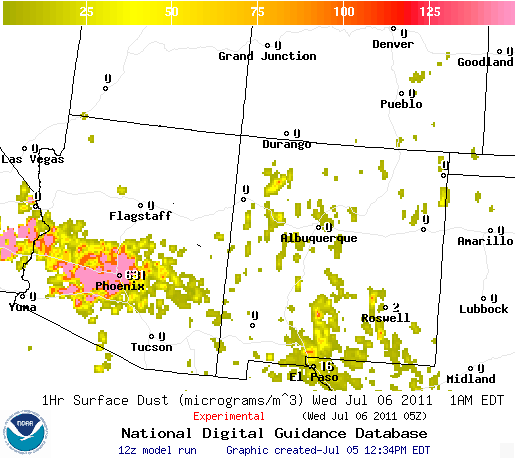 Predicted surface dust concentrations:
 - 8PM 158 ug/m3
- 10PM 631 ug/m3
*Note* AZ three hours behind in summer
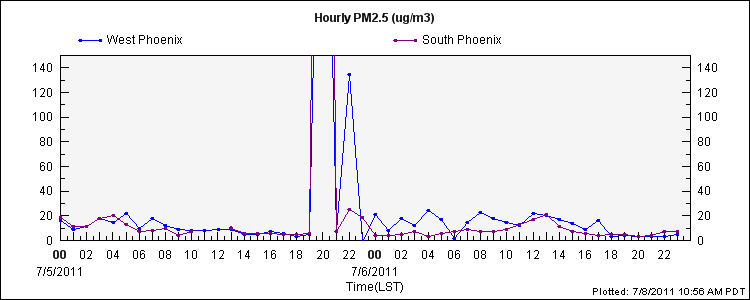 Timing of storm based on comparing predictions to observations looks accurate (albeit perhaps early – 63 ug/m3 predicted at 7 PM for Phoenix), however, the predictions keep the high levels seen at 10 PM LST for the next four to five hours, not seen in the observations
Peak values: 996 ug/m3 at South Phoenix station at 8PM and 506 ug/m3  at West Phoenix station at 8 PM (AIRNow Tech)
15
Dust prediction updates
Modulating dust emissions using real-time soil moisture information
Texas dust event on November 2, 2011
Predicted dust concentration (ug/m3) at the surface
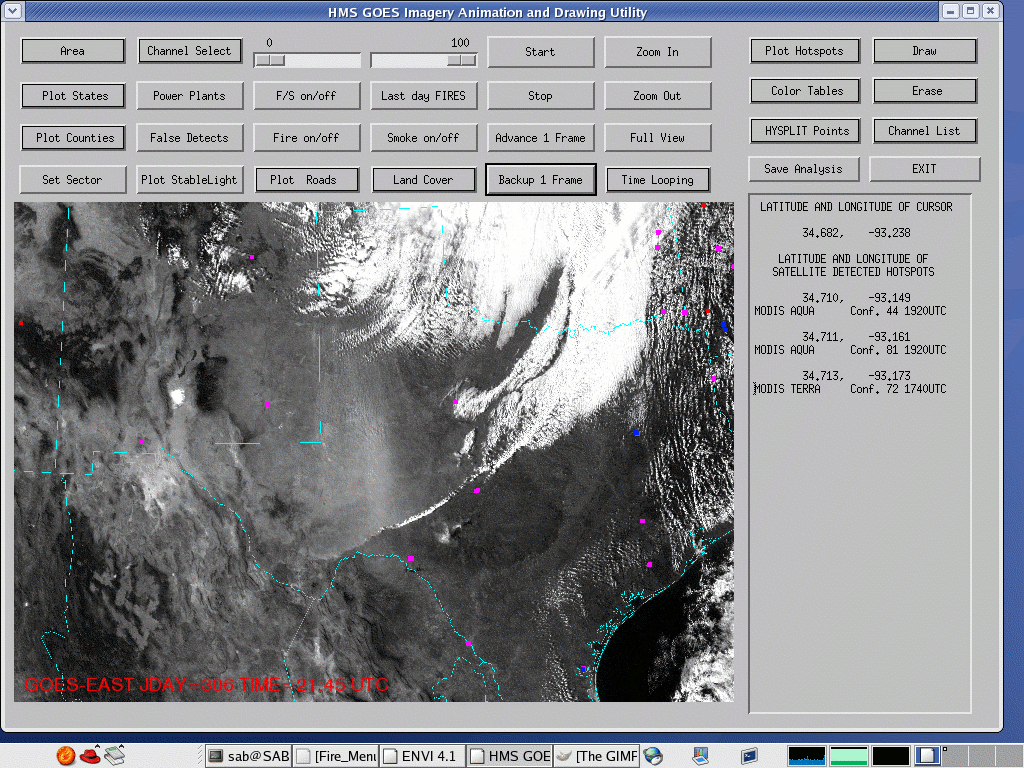 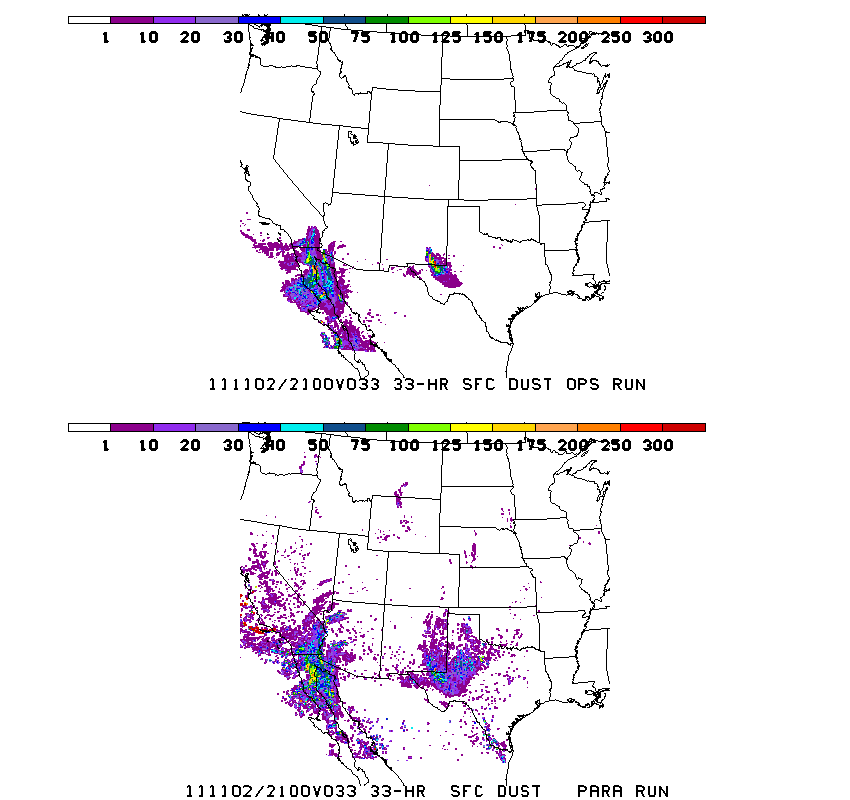 Current model: emissions 
modulated by 
soil moisture
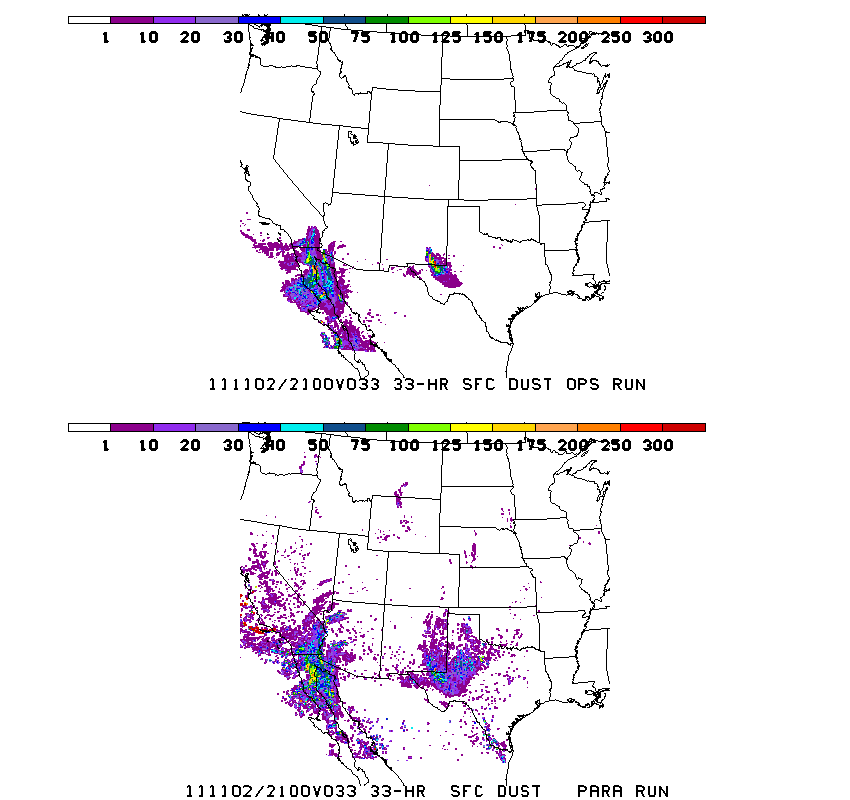 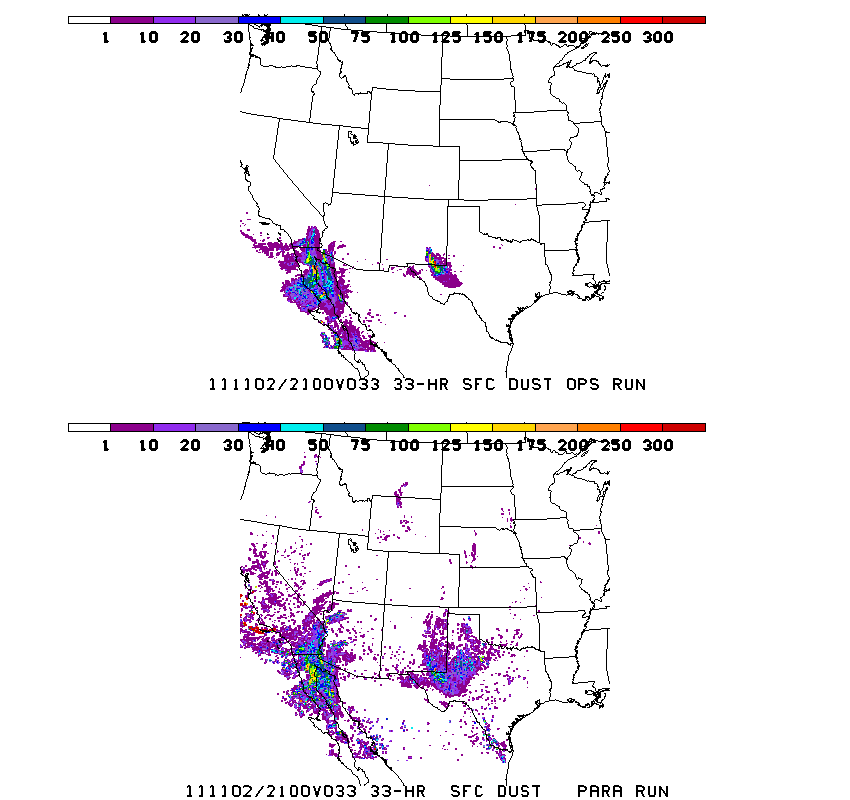 A widespread dust event occurred on Nov 2 beginning around 18Z in west central Texas. This event was the result of ~25kt synoptic scale winds ahead of a cold front. Through 0Z (Nov 3) the dust blew south covering all of west Texas and parts of southeast New Mexico.
Previous model: 
emissions 
not modulated by 
soil moisture
Longer time step (10 min vs. 6 min) provides comparable predictions, but reduces prediction run time by over 30%
16
Real time verification examples
Using MODIS Dust Mask Algorithm from NOAA/NESDIS satellite imagery 
“Footprint” comparison:
Threshold concentration  > 1 µg/m3, for average dust in the column
Tracking threat scores, or figure-of-merit statistics:  
                   (Area Pred ∩ Area Obs) / (Area Pred U Area Obs)
Initial skill target 0.05
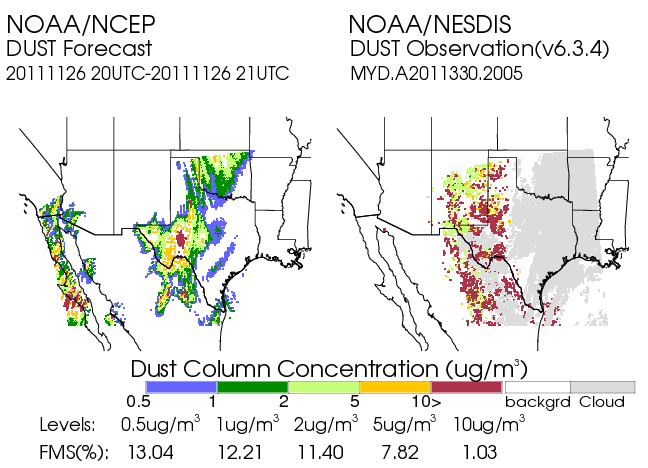 17
Verification of dust predictionswith 10 min and 6 min time steps
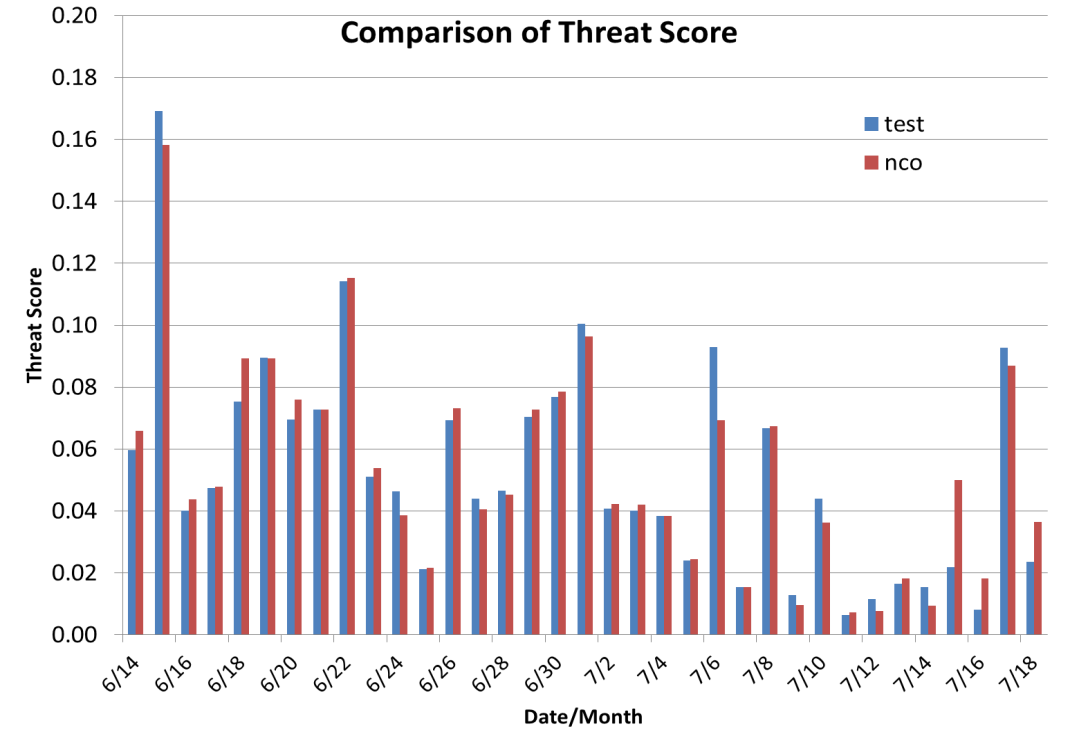 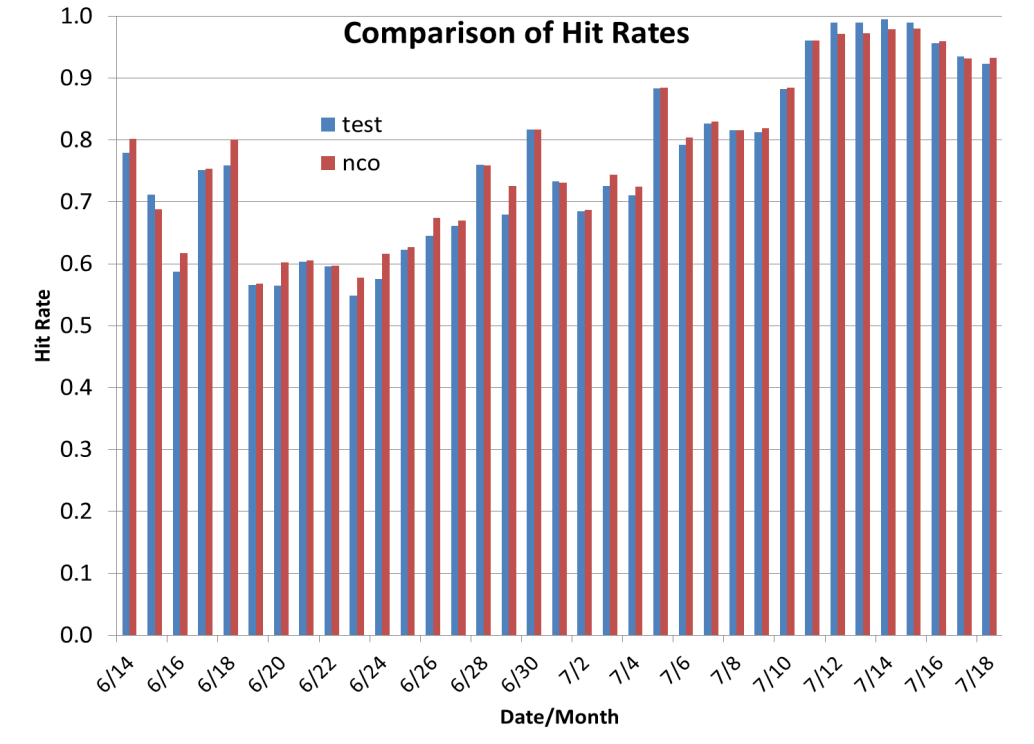 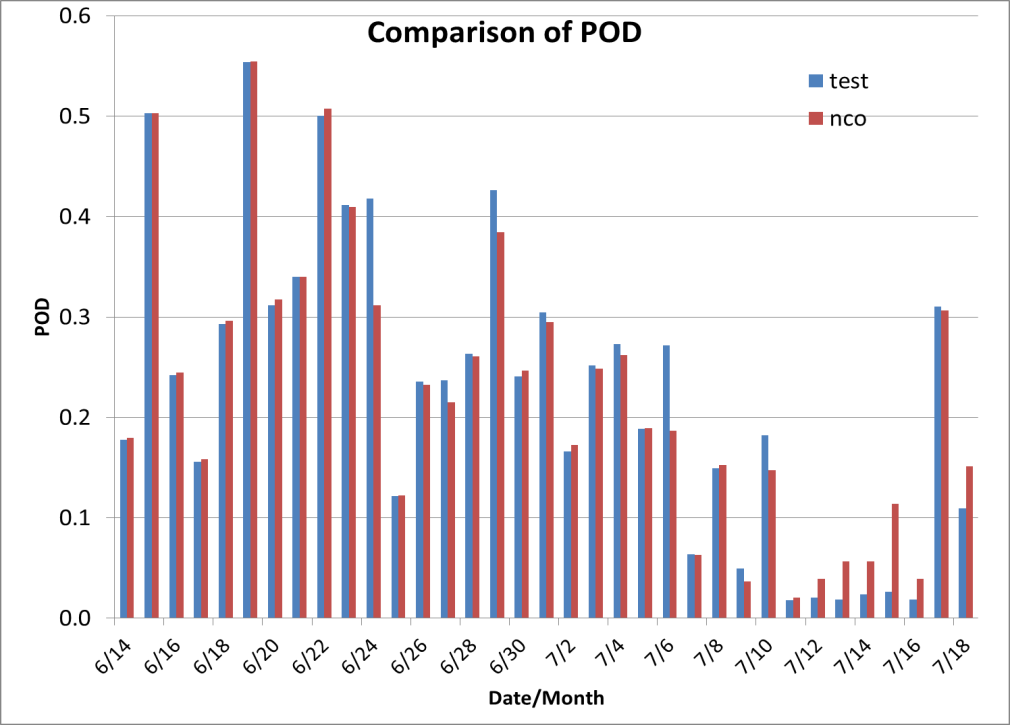 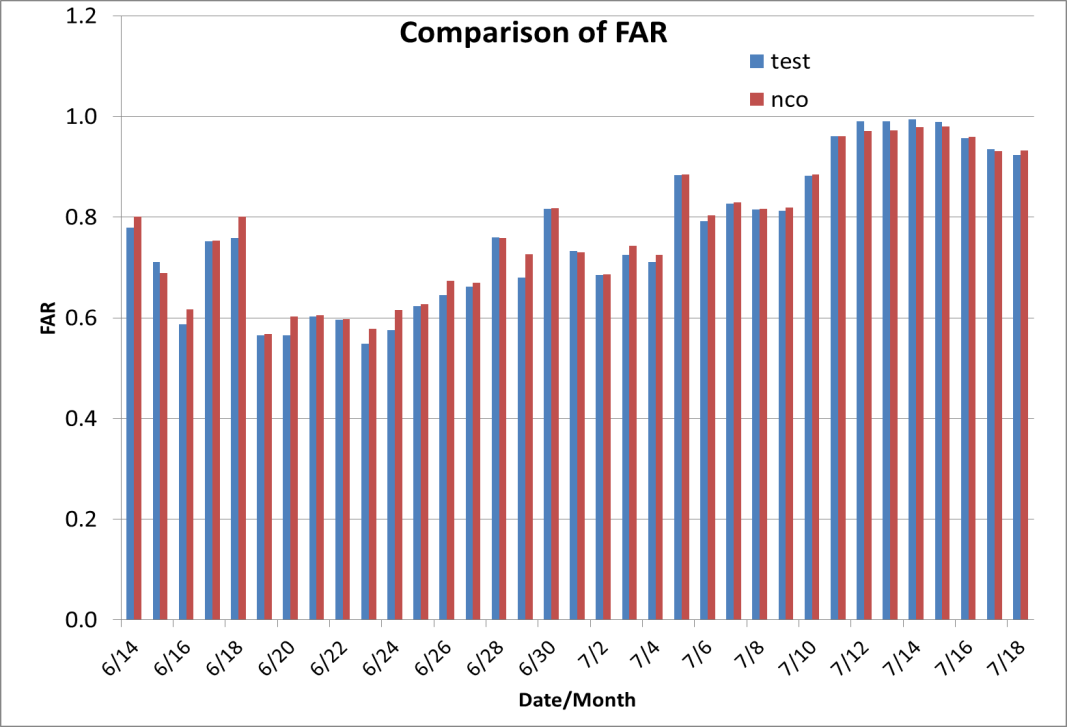 18
Quantitative PM performance
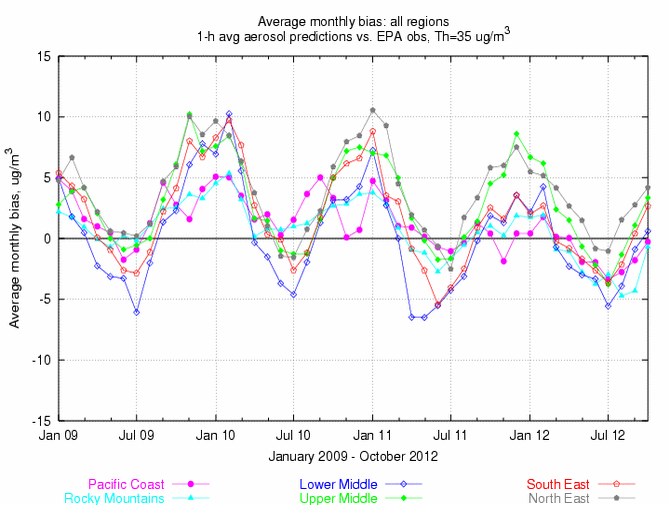 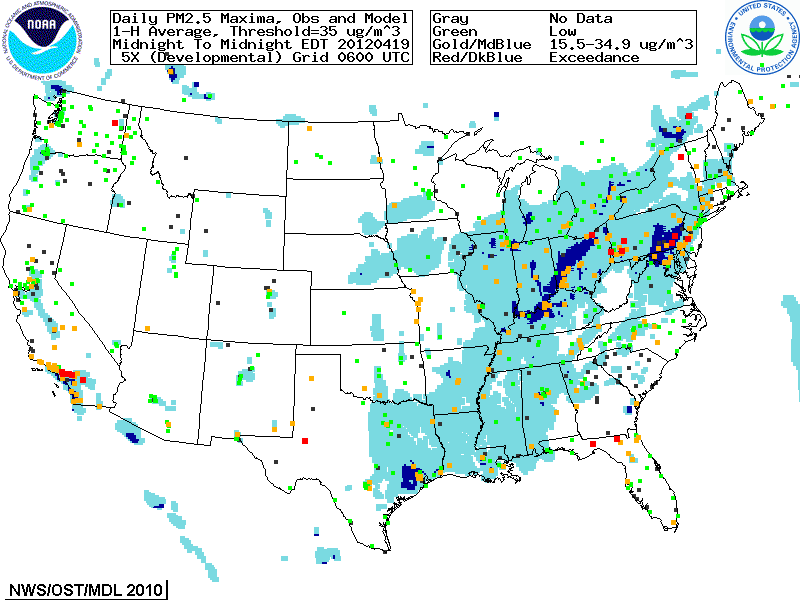 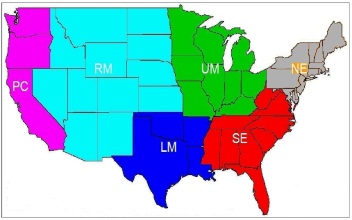 Focus group access only, real-time as resources permit

Aerosols over CONUS 
From NEI sources only
CMAQ: 
	CB05 gases, AERO-4 aerosols
Sea salt emissions

Wildfire smoke emissions not included
Forecast challenges
Aerosol simulation using emission  inventories:
Show seasonal bias-- winter, overprediction;  summer, underprediction
Intermittent sources 
Chemical boundary conditions/trans-boundary inputs
19
Partnering with AQ Forecasters
Focus group, State/local AQ forecasters:
Participate in real-time developmental testing of new capabilities, e.g. aerosol predictions
Provide feedback on reliability, utility of test products
Local episodes/case studies emphasis
Regular meetings; working together with EPA’s AIRNow and NOAA
Feedback is essential for refining/improving coordination
Examples of AQ forecaster feedback:
Good performance by NAQFC ozone forecast in 2012 in the Philadelphia metropolitan area. (William Ryan, Penn State)

In Connecticut, NOAA model outperformed [human] forecasts- 73% vs. 54%. The NOAA model past record of over-predicting during July-August didn’t occur this year. (Michael Geigert, Connecticut Dept.of Energy and Environmental Protection)

In Maryland, NOAA ozone predictions have improved since 2011: significant improvement in false alarm ratio (FAR) with some decrease in probability of detection (POD). (Laura Landry, Maryland Department of the Environment)

Bias and accuracy statistics for NAQFC ozone predictions improved in 2012 compared to 2011. (Cary Gentry, Forsyth County Office of Environmental Assistance and Protection, Winston-Salem, NC)
20
Summary
US national AQ forecasting capability: 

 Smoke prediction nationwide 
 GOES smoke product is used for verification

 Dust prediction for CONUS sources
 MODIS dust product is used for verification

 Ozone prediction nationwide

 Prototype CMAQ aerosol predictions with NEI sources
21
Acknowledgments:  AQF Implementation Team Members
Special thanks to Paula Davidson, OST chief scientist and former NAQFC Manager and to Jim Meager former NOAA AQ Matrix Manager
NOAA/NWS/OST	Ivanka Stajner		         NAQFC Manager
NWS/OCWWS	                         Jannie Ferrell 		         Outreach, Feedback
NWS/OPS/TOC                        Cynthia Jones      	         Data Communications
NWS/OST/MDL 	Jerry Gorline, Marc Saccucci,       Dev. Verification, NDGD Product Development
		Dave Ruth		
NWS/OST		Kyle Wedmark 	         Program Support
NESDIS/NCDC	Alan Hall		         Product Archiving
NWS/NCEP
Jeff McQueen, Jianping Huang 		        AQF model interface development, testing, & integration	 
*Sarah Lu 				        Global dust aerosol and  feedback testing 
*Brad Ferrier, *Eric Rogers, 	                                 NAM  coordination	
*Hui-Ya Chuang
Geoff Manikin			         Smoke and dust product testing and integration
Dan Starosta, Chris Magee		   	         NCO transition and systems testing
Mike Bodner, Andrew Orrison	  	         HPC coordination and AQF webdrawer
NOAA/OAR/ARL
Pius Lee, Daniel Tong, Tianfeng Chai 	         	         CMAQ development, adaptation of AQ simulations for AQF
Hyun-Cheol Kim 			
Roland Draxler, Glenn Rolph, Ariel Stein		         HYSPLIT adaptations
NESDIS/STAR   Shobha Kondragunta, Jian Zeng 	         Smoke and dust verification product development
NESDIS/OSDPD     Liqun Ma, Mark Ruminski	         Production of smoke and dust verification products, 
				         HMS product integration with smoke forecast tool
EPA/OAQPS  partners:
Chet Wayland, Phil Dickerson, Brad Johns, John White              AIRNow development, coordination with NAQFC
* Guest Contributors
22
Operational AQ forecast guidanceairquality.weather.gov
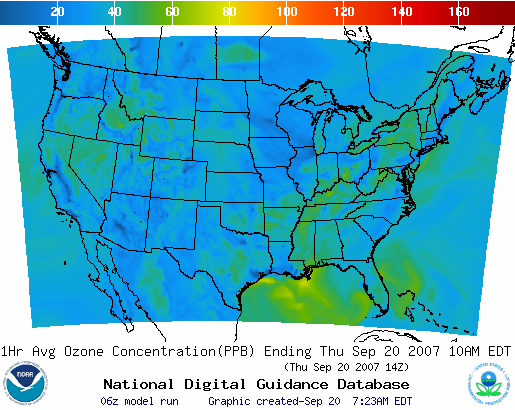 Ozone productsNationwide since 2010
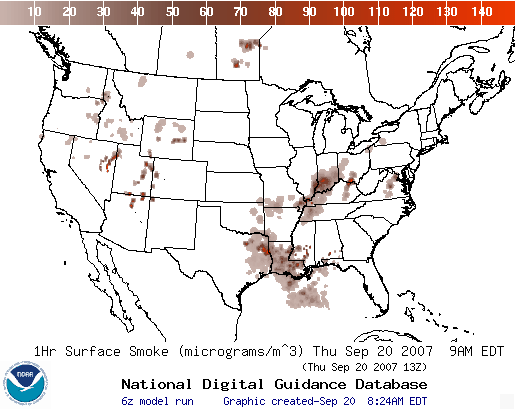 Smoke ProductsNationwide since 2010
Dust Products
Implemented in 2012
Further information: www.nws.noaa.gov/ost/air_quality
23